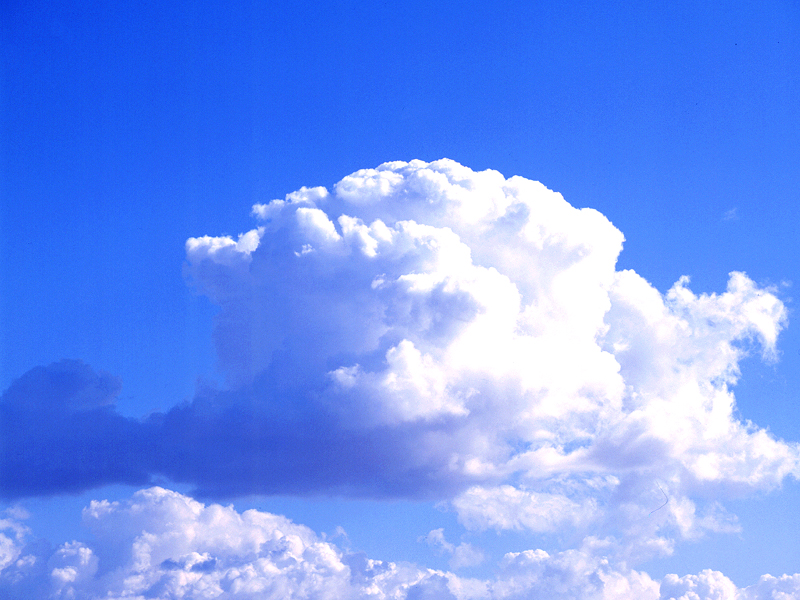 Буквы З и С 
на конце приставок
СРАВНИТЕ
Перед звонкими согласными
Перед глухими согласными
ПРАВИЛО
В приставках на з- (с-) перед звонкими согласными пишется з, 
а перед глухими – с. 

Разгадка                            Расписание
(перед звонким согл.)             (перед глухим согл.)
Проверим ваши знания!
ЗАДАНИЕ: Замените словосочетание словом с тем же значением и  приставками бес-, без-.
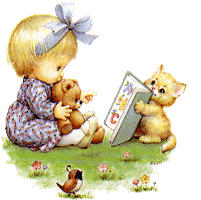 беззаботный
Ребёнок без забот –  

                            Небо без звёзд –

                            Плач без конца –

                            
                            Дорого без конца –

                            Движение без шума –
беззвёздное
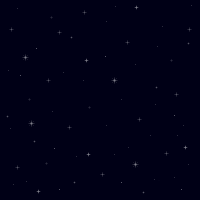 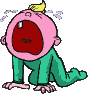 бесконечный
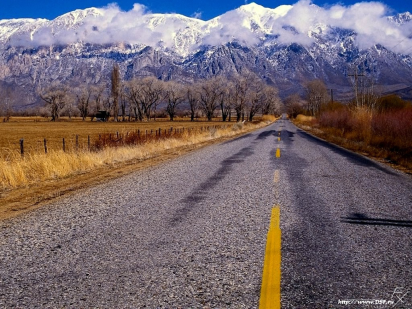 бесконечная
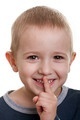 бесшумное
Задание: вставьте пропущенные буквы, распределите слова по столбикам.
Громкий во…глас, бе…вкусный торт, ранний ра…свет, и…правленная ошибка, бе…защитное животное, и…балованный ребёнок, ра…писание уроков, большая ра…щелина, ра…меренная поступь, и…тратить деньги.
ПРОВЕРИМ
Задание: «Третий лишний»
с
❶ Во…паление легких
❷ Провести и…пытания
❸ Ранние в..ходы
с
с
Задание: «Третий лишний»
з
❶ Бе…мерный героизм
❷ Неуместный во...глас
❸ Громкое во…клицание
з
с
Домашняя работа
§ 83, упр. 424
Подготовиться к словарному диктанту (словарик).
МОЛОДЦЫ!!!
СПАСИБО ЗА РАБОТУ!
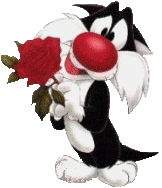